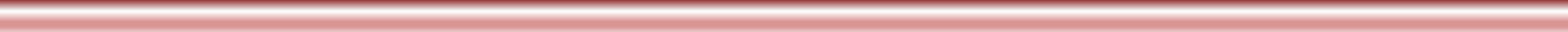 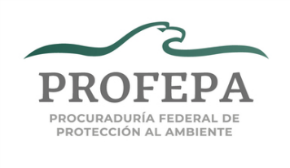 Delegación en el Estado de San Luis Potosí
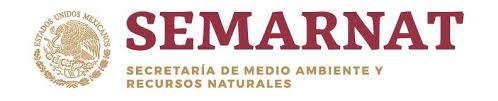 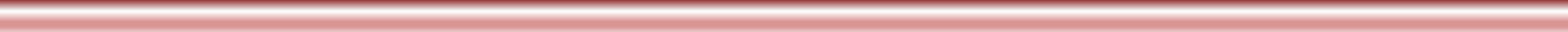 Procurador Federal de Protección al Ambiente
J11
5792
Coordinación Operativa de Inspección Industrial
6032
N11
Subdelegación de Inspección Industrial
Subdelegación Jurídica
6296
O31
6206
O31
Inspector Elite
6641
O11
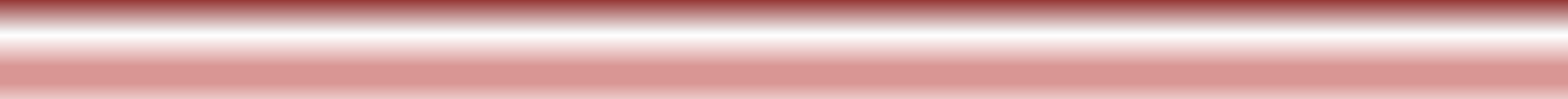